Method Modifications & ATP40 CFR part 136.6 and 136.5
OELA Meeting 5/24/2017
Scott Hoatson
DEQ Agency Quality Assurance Officer
DEQLabTechSupport@deq.state.or.us
40 CFR 136.6 – Method Modifications
Some methods are old, technology changes, regulations change
Matrices are complicated
Need lower reporting limits

What are your options?
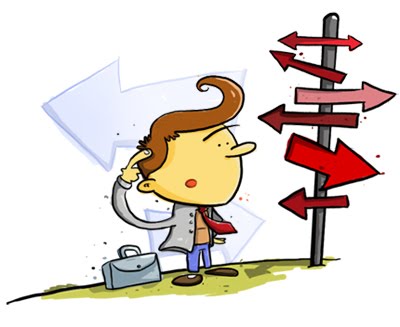 40 CFR 136.6 – When is it OK?
Acceptable reasons for an analyst to modify a method include analytical practices 
that lower detection limits
improve precision
reduce interferences
lower laboratory costs
promote environmental stewardship by reducing generation of laboratory wastes.
[Speaker Notes: Note:  SM generally does not allow modifications to their methods.]
Method Modifications - Good
Maintain Chemistry of the method
Same Determinative Technique
Achieve equivalent performance
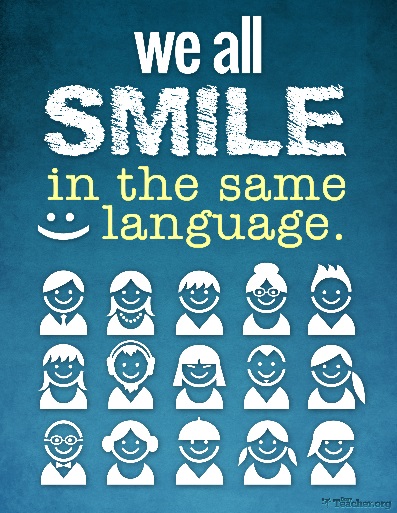 Acceptable Method Modifications
Changes between manual method, flow analyzer, and discrete instrumentation (same basic chemistry)
Changes between automated and manual sample preparation, such as digestions, distillations, and extractions; in-line sample preparation is an acceptable form of automated sample preparation for CWA methods
Interference reductions for ICPMS (e.g collision cell technology)
More Acceptable Method Modifications
The use of EPA Method 200.2 or the sample preparation steps from EPA Method 1638, including the use of closed-vessel digestion, is allowed for EPA Method 200.8,
Changes in pH adjustment reagents. Changes in compounds used to adjust pH are acceptable as long as they do not produce interference.
Prepackaged reagents
More Acceptable Method Modifications
Changes in buffer reagents are acceptable provided that the changes do not produce interferences.
Changes in the order of reagent addition are acceptable provided that the change does not alter the chemistry and does not produce an interference
Changes in calibration range (provided that the modified range covers any relevant regulatory limit and the method performance specifications for calibration are met)
More Acceptable Method Modifications
Changes in calibration model. (A) Linear calibration models do not adequately fit calibration data with one or two inflection points.
At least 6 points for a Quadratic Curve
Cannot extrapolate past highest point.
Can use weighted curve fits
The RSE may be used as an alternative to correlation coefficients and coefficients of determination for evaluating calibration curves for any of the methods at Part 136.
RSE is based on difference of each cal point from true value.
[Speaker Notes: Example Anions by IC 300.0]
More Acceptable Method Modifications
Changes in equipment such as equipment from a vendor different from the one specified in the method.
The use of micro or midi distillation apparatus in place of macro distillation apparatus.
The use of digital titrators and methods where the underlying chemistry used for the determination is similar to that used in the approved method.
More Acceptable Method Modifications
Use of selected ion monitoring (SIM) mode for analytes that cannot be effectively analyzed in full-scan mode and reach the required sensitivity.
Change purge and trap volumes to lower detection levels
Change purge gas, Increase temperature during purge, Trap sorbent, desorb time
[Speaker Notes: There are caveats need to read.]
The Pumpkin Book
Solutions to Analytical Chemistry Problems with Clean Water Act Methods 
EPA 821-R-07-002  March 2007
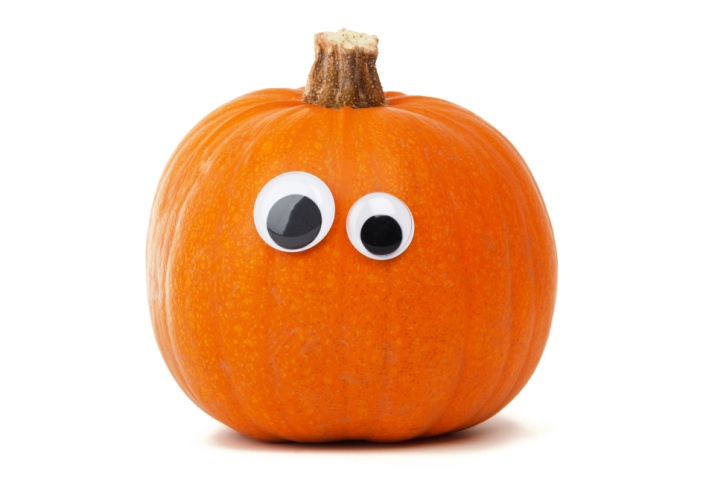 Pumpkin Book - Continued
Sampling Requirements
Flexibility to Modify Methods
Data Required to Document Matrix Interference
Solutions to Matrix Interference Problems
When a Matrix Interference is Demonstrated
And much more
Minimize the Effects
Extraction emulsions
Use Liquid-Liquid extraction
Solid Phase extraction

Metals
Sample Digestion even if Turbidity is low
Collision Cell ICP-MS
Use of MSA
Improve house keeping to reduce contamination
Use IC for Chromium VI (218.6)
Minimize the Effects
Organics
Alternative method
Isotope dilution
pH adjustment - separate extractions for acids and bases
High Volume Injectors are OK
High vol injector may allow you to dilute and still meet QLs
Minimize the Effects
Clean-ups
GPC – removes lipids and high molecular weight interferences – 1625, 625
Solid Phase Extraction – Interferences Pesticides and 625
Florisil, Alumina, and Silica Gel – Separate neutral species from polar interferences.  
Isotope dilution – EPA 1625
All for one and one for all?
Matrix issues are often related to specific analytes.

If dilution IS required for specific analytes, report as much as possible from the undiluted analysis and ONLY those problem analytes from the dilution.
Plan B - Alternate Test Procedure
40 CFR 136.5 Alternate Test Procedure
Limited use
Facility specific
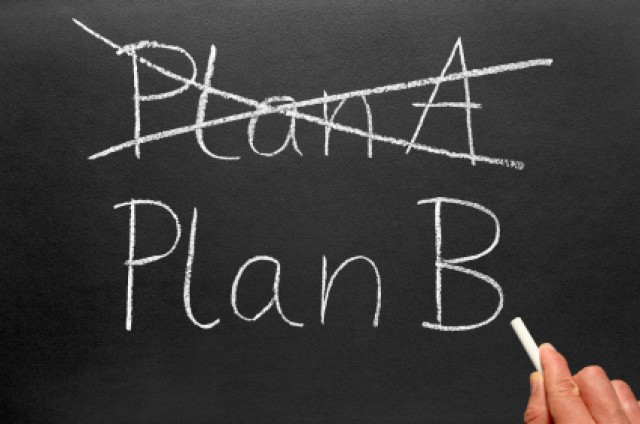 EPA Region 10 – Limited Use ATP Protocols
“Protocol for Review and Validation of Alternate Test Procedures for Regulated Organic and Inorganic Analytes in Wastewater Under EPA’s Alternate Test Procedure Program.” Feb 2016 https://www.epa.gov/sites/production/files/2016-03/documents/chemical-atp-protocol_feb-2016.pdf
EPA Region 10 – Limited Use ATP Protocols
“EPA Microbiological Alternate Test Procedure (ATP) Protocol for Drinking Water, Ambient Water, Wastewater, and Sewage Sludge Monitoring Methods,” September 2010
https://www.epa.gov/sites/production/files/2015-09/documents/micro_atp_protocol_sept-2010.pdf
EPA Region 10 - ATP
First, check 40 CFR 136.6 approved method modifications  

Working on SOP to make process more clear
	Better description of what needs to be submitted and how.
EPA Region 10 – ATP  Tips
Send to Donald M. Brown R10 QA Manager
Brown.DonaldM@epa.gov  (206) 553-0717
1200 6th Ave, OERA-140, Seattle, WA 98101

Operating under 2016 MUR
Not officially promulgated but approved by previous Director.
ATP and Approved Methods
EPA Region 10 – ATP  Tips
One Modification per ATP Application
Avoid bundling several modifications (especially unrelated ones)
Include official ATP forms
Have application package well organized and well labeled
Raw data clearly associated with any summaries
Allow plenty of lead time and have patience – Region 10 is currently resource challenged.
Questions
EPA FEM Webinar
“Flexible Approaches to Environmental Measurements”

Goals
Increased emphasis on flexibility in choosing sampling and analytical approaches to meet regulatory requirements for measurements
Goals
Development of processes for validation that confirm that measurements meet quality requirements

Increased collaboration with stakeholders to develop validation processes for new measurement technology

Rapid assessment of new or modified technologies, methods and procedures
More content
How these flexible approaches can be applied to different programs, such as air monitoring, CWA and SDWA (e.g., ATP process), RCRA methods, pesticide analysis, etc.

June 20th 8:00am - 9:30am PDT
July 10th 10:00am – 11:30am PDT
Webinar Information
The teleconference line:
 866-299-3188/5874952464# and 

Adobe Connect link:
http://epawebconferencing.acms.com/fem-flex2017/